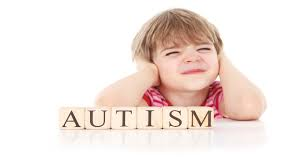 الورشة التدريبيةطفل التوحدالعالم بعيون طفل التوحد
برعاية عمادة كلية التربية للبنات
بإشراف قسم الاقتصاد المنزلي وشعبة التعليم المستمر
الاربعاء 2/ 2/ 2022
اعداد
أ.د. عفراء إبراهيم خليل العبيدي
تعريف التوحد . Autism 
هناك تعريفات كثيرة للتوحد . وتهدف هذه التعريفات الى وصف فئـة معينـه تحمـل نفـس الصفات، وهي فئة التوحد. ويعتبر العالم كانر (١٩٤٣ (أول من عرف التوحد ي , حيث قام مـن خـلال ملاحظته لإحدى عشر حالة بوصف السلوكيات والخصائص المميزة للتوحد والتي تشمل على:
عدم القدرة على تطوير علاقات مع الآخرين.
والتأخر في اكتساب الكلام، واسـتعمال غيـر تواصلي للكلام.
 نشاطات لعب نمطية وتكرارية. 
ضـعف التخيـل والتحليل. 
وما زالت الكثير من التعريفات تستند على وصف كانر للتوحد حتى وقتنا الـراهن.
يعد اضطراب التوحد من اشد وأصعب اضطرابات النمو لما له من تأثير ليس فقط على الفرد المصاب به وإنما أيضا على الأسرة والمجتمع الذي يعيش فيه وذلك لما يفرضه هذا الاضطراب على المصاب به من خلل وظيفي يظهر في معظم جوانب النمو" التواصل، اللغة، التفاعل الاجتماعي ، الإدراك الحسي والانفعالي" مما يعيق عمليات النمو واكتساب المعرفة وتنمية القدرات والتفاعل مع الآخرين . لذلك يعد التدخل العلاجي والتأهيلي للتوحديين أمراً في غاية الأهمية ينبغي أن تتكاتف من أجله جهود الأفراد والمؤسسات والمجتمعات.
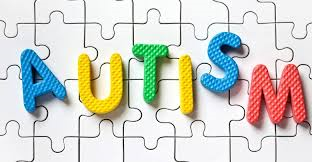 يشار للتوحد بمصطلح "اضطراب طيف التوحد" ومصطلح "الطيف" يشير إلى مجموعة واسعة من الأعراض والمهارات ومستويات من العجز الوظيفي التي يمكن أن تحدث عند الذين يعانون من التوحد.
وأشارت إحصائية حديثة في عام 2018 إلى أن طفلا من بين كل 59 طفل يصاب بالتوحد، وينتشر هذا الاضطراب بين الذكور بنسبة أربعة أضعاف الإناث، بحسب موقع "أوتزم سبيكس".
يعاني طفل التوحد من صعوبة في التفاعل الاجتماعي، وهو ما يجعل الدنيا من حوله تحتمل الكثير من الأشياء المربكة التي يجب الانتباه إليها، فضلا عن اختلاف شدة اضطراب التوحد من شخص لآخر.
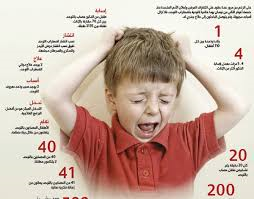 س/ لماذا يشعر طفل التوحد بالإحباط أحيانا ويبدأ بالصراخ؟
ج/ ينتاب الطفل احباط شديد لأنه لا يستطيع الكلام هو يعرف ماذا يريد ان يقول ولكن لا يستطيع اخراج الكلمات لان الكلمات تهرب منه ولذلك فهو يصرخ بشدة.
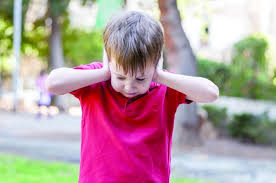 س/ لماذا يضع طفل التوحد يديه على اذانه عند سماع الأصوات المرتفعة؟
ج/ يسمع طفل التوحد بصورة أكثر حدة من العاديين وكان هناك سماعات لتكبير الصوت موضوعة على اعلى مؤشر. (نشاط اكبر في بعض مناطق الدماغ) والجهاز العصبي يتفاعل بشكل مختلف مع الصوت
س/ ما خيارات طفل التوحد كي يرتاح نفسيا من ازعاج الأصوات المرتفعة؟
ج/ لدى طفل التوحد خيارين أولهما ان يشعر بالانزعاج بترك الميكرفون يعمل او ان يوقف الميكرفون عن العمل وهو في الحقيقة لا يستطيع ان يقلل من كمية الصوت التي تذهب الى اذنيه لذا نراه يضع يده عليهما للتقليل من الصوت الذي يؤلمه.
س/ هل هناك مشكلة في السمع بالنسبة لأطفال التوحد.
ج/ ان طفل التوحد يسمع جيدا ولكنه يتعامل مع ما يسمعه (المثير السمعي) بصورة مختلفة عن الاخرين فالأصوات التي يسمعها الاخرون بصورة طبيعية تكون غير ذلك بالنسبة اليه لذا فهو يضع يديه على اذانيه. فقد يسمع الصوت العادي كأنه صوت يخرج من مكبر صوت بجوار اذنيه وبالتالي قد لا يفهم ولا يستجيب، فالأصوات تجعل طفل التوحد عصبيا ومتوترا جدا.
س/ لماذا يلجا المصاب بالتوحد الى الجري والتحرك في المكان ذهابا وإيابا؟
ج/ لان طفل التوحد قد لا يفهم الكلام أحيانا -فهم الكلام امر في غاية الصعوبة ويستلزم مجهود كبير لفهم المطلوب منه.
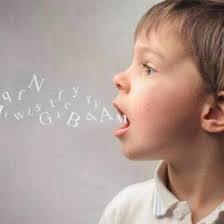 س/ ماذا يحصل لطفل التوحد حين يبذل مجهود لفهم الكلام؟
قد يصاب بالصداع او الاستفزاز لذلك قد يلجا الطفل الى الجري والتحرك في المكان ذهابا وإيابا لعله يتخلص من هذا التشويش والصداع ولذلك يفقد تركيزه ولا ينتبه لشي فقط يريد ان يقول اصمتوا.
س/ كيف يحلل طفل التوحد الكلام؟
ج/ طفل التوحد عندما يسمع شخص ما يقول له شجرة فهو يسمعه جيدا ويشعر بانه يبحث عن معنى هذه الكلمة لذا فهو يرى صور عديدة للأشجار ويفكر هل هي صفراء ام خضراء هل هي كبيرة ام صغيرة وهكذا.
س/ مالذي يحدث بعد تحليل الكلام؟
ج/ عندما يصل طفل التوحد الى قرار عن نوعية الشجرة يوقف التفكير وتكون هناك عشرات من الكلمات قد استقبلها، لذا إذا استغرق كل هذا الوقت ليفهم كلمة واحدة فكم من الوقت يحتاج لفهم جملة او موضوع معين؟ فالكلمات تنهمر كالمطر فهو يهز راسه في محاولة منه لإخراج الكلمات وبذلك يفضل طفل التوحد ان يرى صور بدل الكلمات.
س/اين تكمن المشكلة؟
ج/ اذن فالمشكلة تكمن مركز التمييز السمعي الحسي السمعي والذاكرة السمعية او البصرية ومركز التفكير نفسه. وهناك احتمالات أخرى فقد لا توجد عملية ربط صحيحة بين المعلومات والحواس أي المستقبلات وقد تكون المشكلة في عملية التتابع أي ربط المثير السابق باللاحق لهذا طفل التوحد أحيانا لا يلتفت نحو النداء عليه حتى لو صرخنا.
س/ ما أسباب حساسية الضوء والصوت والروائح عند أطفال التوحد
أن 30% إلى 90% من أطفال التوحد إما يتجاهلون أو يبالغون في ردود أفعالهم تجاه المشاعر العادية والأصوات والروائح والاضواء. فهم غير متوافقين مع حواسهم وهو ما يمكن وصفه بالخلل الحسي
وبتتبع التركيز البصري لطفل التوحد، نجد أنه غالبا ينظر إلى مركز الصور والحواف أو الخطوط المستقيمة داخل تلك الصور، بل إن تركيزه لا يتعدى بؤرة واحدة أمامه يطيل النظر إليها. وتواصله البصري بالفعل يختلف مع الأشياء كما يختلف تواصله السمعي، فهو ينظر إلى ما يشعره بالأمان، ويشعر بالخوف من العالم، كما أنه طفل روتيني إلى حد بعيد يرتبط بما يألفه وإن تغير يتغير العالم ويحوله إلى طفل عصبي.
التدخل العلاجي:
يكون التدخل العلاجي فعالاً ويؤتى ثماره ينبغي أن يبدأ مبكراً لأن الكشف والتشخيص المبكر والمبادرة بتنفيذ برنامج العلاج والتأهيل المناسب يوفر فرصاً أكثر فاعليه للشفاء المستهدف أو تخفيف شدة الأعراض وعلى العكس من ذلك فإن التأخر في التدخل العلاجي يؤدى إلى تدهور أكثر وزيادة شدة الأعراض أو ظهور أعراض أخرى مختلفة تحد كثيرا من فاعلية برامج التدخل العلاجي والتأهيلي حيث تُشير الأبحاث إلى أن التدخلات العلاجية التي تحدث قبل سن الخامسة تكون أكثر فاعليه وأكثر تأثيراً في نمو الطفل التوحدي
س/ كيف يجب ان نتعامل مع طفل التوحد؟
ج/ بعض التوصيات المهمة لفهم كيفية التعامل مع أطفال التوحد: 
المصاب بالتوحد يستخدم التفكير المرئي لذا يجب استخدام الصور معه بدل من الكلمات.
تعليم الأسماء لهم لأنها أكثر سهولة من الأفعال اذ يمكن تكوين صورة للاسم.
عرض الكلمات بصورة واضحة للطفل وذلك باستخدام الألعاب.
تجنب استخدام كلمات كثيرة او أوامر او تعليمات طويلة.
تشجيع مواهبهم في الرسم والفن او الكمبيوتر ومحاولة تطويرها.
استخدام طرق مرئية واضحة ومحسوسة لتعليم مفهوم الأرقام.
حماية الطفل من الصوت المرتفع.
حماية الطفل من الأضواء العاكسة.
عدم الطلب منهم الرؤية والاستماع في وقت واحد لأنهم لا يستطيعون معالجة المعلومات الداخلة عن طريق الرؤية والسمع معا.
حاسة اللمس لديهم من أكثر الحواس فاعلية لذا يجب استغلال لذلك في تعليمهم الحروف بتعويدهم لمس الاحرف المصنوعة من البلاستك. 
تعليمهم لمس الأشياء قبل بضع دقائق من موعد النشاط مثلا قبل 15 دقيقة من موعد الغداء قدموا لهم ملعقة ليمسكوها.
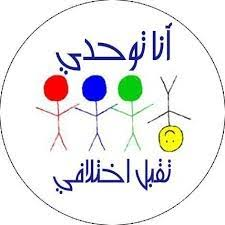 الخلاصة
طفل التوحد هو شخص مصاب باضطراب عصبي يتسم بأنماط متكررة ومميزة من السلوك، ويعاني من صعوبات في التواصل الاجتماعي والتعبير عن نفسه والاندماج مع الآخرين.وعلى الاهل التعامل بما يتناسب وتلك الخصائص وتقبل اختلافهم.
وشكرا لحسن اصغائكم
مع تحياتي
أ.د. عفراء إبراهيم العبيدي